ANATOMY RESPIRATORY SYSTEM
Henry Katua
.
.
RESPIRATORY SYSTEM  CONSISTS OF :                                                             

                                                       >UPPER RESPIRATORY TRACT(NOSE TO LARYNX)







                                                              >LOWER RESPIRATORY TRACT(TRACHEA                                                                ONWARDS)
ANATOMY OF THE RESPIRATORY SYSTEM.
Respiratory system includes:- - Nose and Nasal cavity.
 
                                                     - Pharynx.
 
                                                     - Larynx.

                                                     - Trachea.
 
                                                     - Bronchi and their smaller branches.

                                                     - Lungs.
.
The system consists of two zones:
 
The Respiratory zone, actual site of gas exchange, composed of:-

               - Respiratory bronchioles,
 
               - Alveolar ducts, 

               - Alveoli,
 
               - All microscopic structure serminal air sacs, or alveoli .
.
The conducting zone includes all other respiratory passageways,
   which provide fairly rigid conduits for air to reach the gas exchange
   sites.
 
The conducting zone organs also cleanse, humidify, and warm
    incoming air.

 
Thus, air reaching the lungs has fewer irritants (dust, bacteria, etc.)
   than when it entered the system, and it is warm and damp.
.
.
THE NOSE.
(1)  Provides an airway for respiration,
 
 (2) Moistens and warms entering air, 

 (3) Filters and cleans inspired air,
 
 (4) Serves as a resonating chamber for speech,
 
 (5) Houses the olfactory (smell) receptors.
EXTENAL NOSE
Its upper one third is bony and lower two third are cartilaginous.
 - Bony part  consists of two nasal bones which meet in midline.
Cartilaginous part consists of
- Upper lateral cartilage: Extends from under surface of nasal bones above to    alar cartilages below.
 - Lower lateral cartilage(alar cartilage):it s u shaped.
 - Lesser alar cartilage ( sesamoid ): lie above and lateral to alar cartilages.
 - Septal cartilage
Muscles of nose:
ANTERIOR
                                 - Procerus
                                 - Nasalis
                                 - Levator labii superioris,
                                 - Alaque nasi.
                          POSTERIOR
                                - Dilator nares,
                                - Depressor septi.
These muscles help in movement of nose.
.
- The structures of the nose are divided into the external nose and the
    internal nasal cavity.

 - The surface features of the external nose include the root (area
    between the eyebrows), bridge, and dorsum nasi (anterior margin).

 - Just inferior to the apex is a shallow vertical groove called the
   philtrum.

 - The external openings of the nose, the nostrils or nares , are bounded
   laterally by the flared alae.
.
- The skeletal framework of the external nose is fashioned by the nasal
    and frontal bones superiorly.

 - The maxillary bones laterally, and flexible plates of hyaline cartilage
    (the lateral, septal, and alar cartilages) inferiorly.
 
 - Noses vary a great deal in size and shape, largely because of
   differences in the nasal cartilages.
 
 - The skin covering the nose’s dorsal and lateral aspects is thin and
    contains many sebaceous glands.
.
- The internal nasal cavity lies in and posterior to the external nose.

 - During breathing, air enters the cavity by passing through the nostrils,
   or nares.
 
 - The nasal cavity is divided by a midline nasal septum, formed
    anteriorly by the septal cartilage and posteriorly by the vomer bone
    and perpendicular plate of the ethmoid bone.

 - The nasal cavity is continuous posteriorly with the nasal portion of
    the pharynx through the posterior nasal apertures, also called the
    choanae.
.
.
.
- The roof of the nasal cavity is formed by the ethmoid and sphenoid
    bones of the skull.
 
 - The floor is formed by the palate, which separates the nasal cavity
    from the oral cavity below.

 - Anteriorly, where the palate is supported by the maxillary processes
    and palatine bones, it is called the hard palate.
 
 - The unsupported posterior portion is the muscular soft palate.
- The part of the nasal cavity just superior to the nostrils, called the
    nasal vestibule, is lined with skin containing sebaceous and sweat
    glands and numerous hair follicles.

 
 - The hairs, filter coarse particles (dust, pollen) from inspired air. 



 - The rest of the nasal cavity is lined with two types of mucous
    membrane.
.
.
- The olfactory mucosa, lining the  superior region of the nasal cavity,
    contains smell receptors.
 
 - The  respiratory mucosa, is a pseudostratified ciliated columnar
    epithelium, containing scattered goblet cells, that rests on a lamina
    propria richly supplied with mucous and serous glands.
 
 - (Mucous cells secrete mucus, and serous cells secrete a watery fluid
    containing enzymes.)
.
- These glands secrete  mucus containing lysozyme, an antibacterial
    enzyme.
 
 - The sticky mucus traps inspired dust, bacteria, and other debris,
    while lysozyme attacks and destroys bacteria chemically.
 
 - The epithelial cells of the respiratory mucosa also secrete defensins,
    natural antibiotics that help get rid of invading microbes.

 - Additionally, the high water content of the mucus film acts to
   humidify the inhaled air.
.
- The nasal mucosa is richly supplied with sensory nerve endings, and
    contact with irritating particles (dust, pollen, and the like) triggers a
    sneeze reflex. 

 - The sneeze forces air outward in a violent burst—a somewhat crude
    way of expelling irritants from the nose.
.
NERVE SUPPLY:
           - Olfactory nerves.

           - Nerves of common sensation- ant. Ethmoidal
              nerve, sphenopalatine nerve, infra orbital nerve.

           - Autonomic nerves.
       BLOOD SUPPLY:           - Both the internal and external carotid system supply nose.
THE PHARYNX.
- The funnel-shaped pharynx  connects the nasal cavity and mouth
    superiorly to the larynx and oesophagus inferiorly.

 
 - Commonly called the throat, the pharynx  extends for about 13 cm (5
   inches) from the base of the skull to the level of the sixth cervical
   vertebra.
- The pharynx is divided into three regions:-

           - Nasopharynx,
           - Oropharynx, 
           - Laryngopharynx.

The muscular pharynx wall is composed of skeletal muscle throughout its length.

 But the cellular composition of its mucosa varies from one pharyngeal region to
    another.
.
.
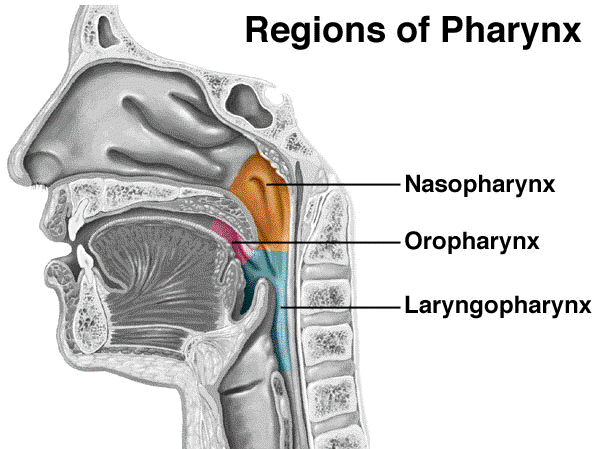 .
NASOPHARYNX.
- The nasopharynx is posterior to the nasal cavity.

 - Inferior to the sphenoid bone.
 
 - Superior to the level of the soft palate.
.
- It serves only as an air passageway.
 
 - During swallowing, the soft palate and  uvula  move superiorly.

 - An action that closes off the nasopharynx and prevents food from
    entering the nasal cavity.
.
- The nasopharynx is continuous with the nasal cavity through the posterior nasal
    apertures.

 - And its pseudostratified ciliated epithelium takes over the job of propelling
    mucus where the nasal mucosa leaves off.

 - On its posterior wall is the pharyngeal tonsil  (or adenoids), which
    traps and destroys pathogens entering the nasopharynx in air.
THE OROPHARYNX.
- The oropharynx lies posterior to the oral cavity.

 - And is continuous with it through an archway called the isthmus of the fauces.

- Because the oropharynx extends inferiorly from the level of the soft 
   palate to the epiglottis, both swallowed food and inhaled air pass 
   through it.
.
- As the nasopharynx blends into the oropharynx, the epithelium
   changes from pseudostratified columnar to a more protective 
   stratified squamous epithelium.

 - Two kinds of tonsils lie embedded in the oropharyngeal mucosa.
 
 - The paired palatine tonsils lie in the lateral walls of the fauces.
 
 - The lingual tonsil covers the base of the tongue.
THE LARYNGOPHARYNX.
- The laryngopharynx  serves as a passageway for food and air.

 - It is lined with a stratified squamous epithelium.

 - It lies directly posterior to the upright epiglottis.

 - And extends to the larynx, where the respiratory and digestive pathways diverge.
.
At that point the laryngopharynx is continuous with the oesophagus
   posteriorly.
 
 - The oesophagus conducts food and fluids to the stomach; air enters
    the larynx anteriorly.
 
 - During swallowing, food has the “right of way,” and air passage
    temporarily stops.
THE LARYNX.
The larynx , or voice box, extends for about 5 cm (2 inches) from the
    level of the third to the sixth cervical vertebra.

 
 - Superiorly it attaches to the hyoid bone and opens into the 
   laryngopharynx.

 
 - Inferiorly it is continuous with the trachea .
- The larynx has three functions:-
 
            - To provide  (open) airway 
 
            - To  switching mechanism
 
            - To route air and food into the proper channels.

- Because it houses the vocal cords, the third function of the larynx is
   voice production.
.
.
- The framework of the larynx is  in arrangement of nine cartilages
    connected by membranes and ligaments.

 
 - Except for the epiglottis, all laryngeal cartilages are hyaline cartilages.


 - The large, thyroid cartilage is formed by the fusion of two cartilage
    plates.
.
- The midline laryngeal prominence , which marks the fusion point, is
    obvious externally as the Adam’s apple. 


 - The thyroid cartilage is typically larger in males than in females
    because male sex hormones stimulate its growth during puberty.


  - Inferior to the thyroid cartilage is the cricoid cartilage , perched atop
    and anchored to the trachea inferiorly.
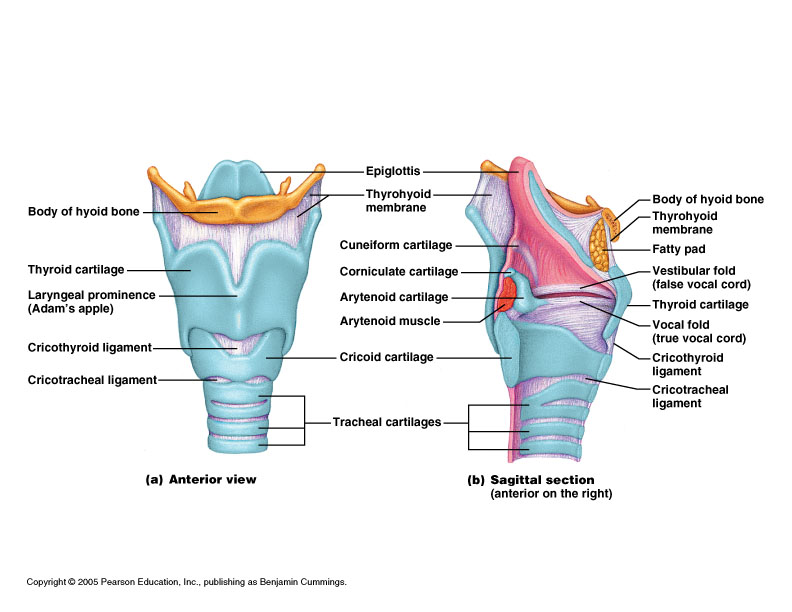 Muscles of larynx
Intrinsic muscles of larynx:                      Muscle                                 Function1. Posterior cricoarytenoid           1. Abductor of vocal cords2. Lateral cricoarytenoid               2. Adducts arytenoids closing glottis3. Transeverse arytenoid               3. Adducts arytenoids4. Oblique arytenoid                      4. Closes glottis5. Aryepiglottic                                5. Closes glottis6. Vocalis                                          6. Relaxes the cords7. Thyroarytenoid                           7. Relaxes tension cords8. Cricothyroid                                 8. Tensor of the cords
Extrinsic muscles of larynx:
Muscle                                          Function    1. Sternohyoid                                   1. Indirect depressor of the larynx    2. Sternothyroid                                 2. Depresses the larynx    3. Thyrohyoid                                     3. Depresses the larynx    4. Thyroepiglottic                              4. Inversion of aryepiglottic fold    5. Stylopharyngeus                           5. Assists folding of thyroid cartilage    6. Inferior pharyngeal constrictor   6. Assists in swallowing
nerve supply of larynx
- SENSORY – Above the vocal cord – Superior  laryngeal nerve.

                           Below the vocal cord  - Recurrent laryngeal nerve.

   -  MOTOR – All intrinsic muscle of the larynx are supplied by RLN except
                        cricothyroid which is supplied by external laryngeal nerve which is a 
                        branch of SLN.
    
          Both SLN & RLN are branches of vagus nerve.
.
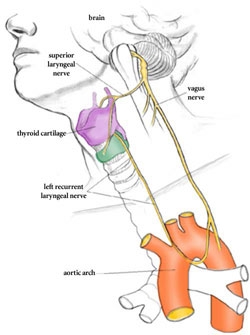 Arterial supply & venous drainage
ABOVE THE VC  - Superior laryngeal artery, a branch of superior thyroid
                              artery.
                              Superior laryngeal vein, drains into superior thyroid vein

BELOW THE VC – Inferior laryngeal artery, a branch of inferior thyroid artery.
                             Inferior laryngeal vein, drains into Inferior thyroid vein.
 
lymphatic drainage
ABOVE THE  VC -  Pre  laryngeal  &  Jugular – Digastric  LN. 
BELOW THE VC – Pre tracheal & Para tracheal LN.
THE TRACHEA.
- The trachea , or windpipe, descends from the larynx through the
   neck and into the mediastinum.
 
 - It ends by dividing into the two main bronchi at mid thorax.

 - In humans, it is 10–12 cm (about 4 inches) long and 2 cm (3/4 inch) in
   diameter, and very flexible and mobile.
.
- The tracheal wall consists of several layers that are common to many
    tubular body organs—the mucosa, submucosa, and adventitia.
 
 - The mucosa contains pseudostratified epithelium.
 
 - Its cilia continually propel debris-laden mucus toward the pharynx.

 -  This epithelium rests on a  thick lamina propria that has a rich supply
     of elastic fibers.
.
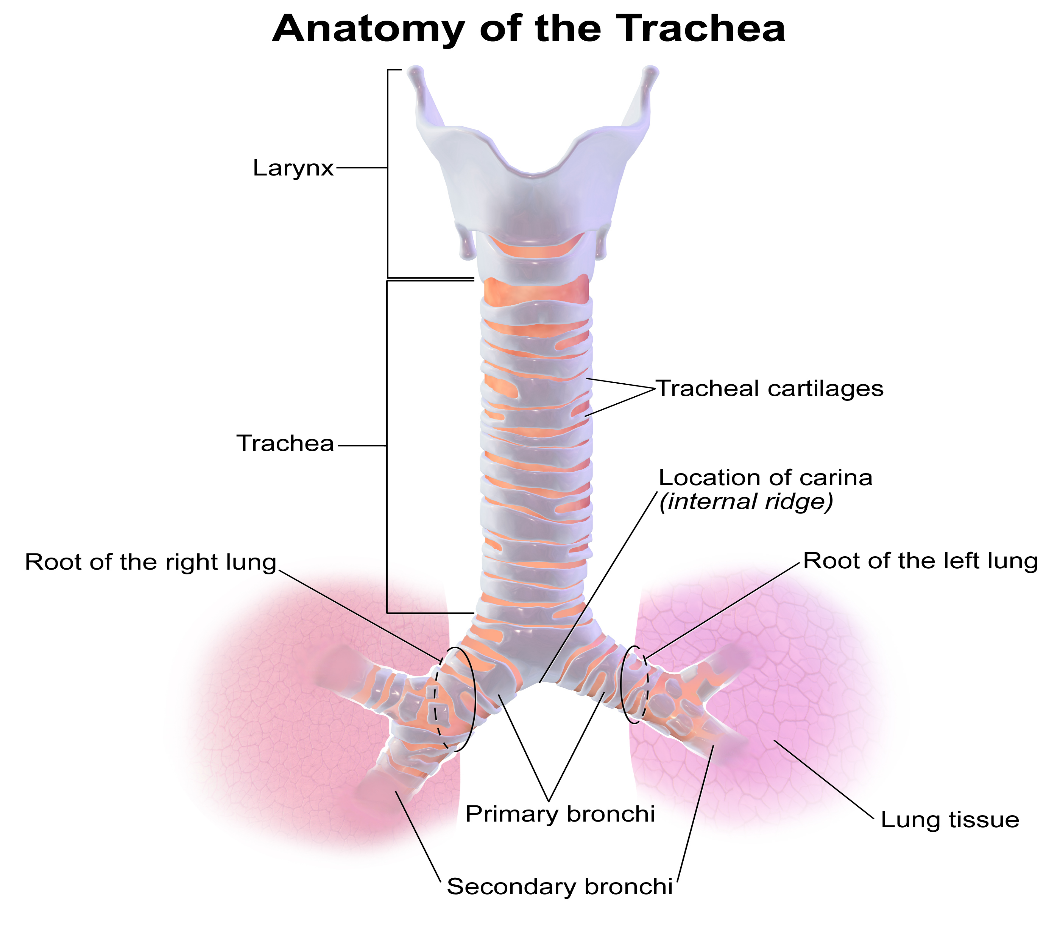 .
.
.
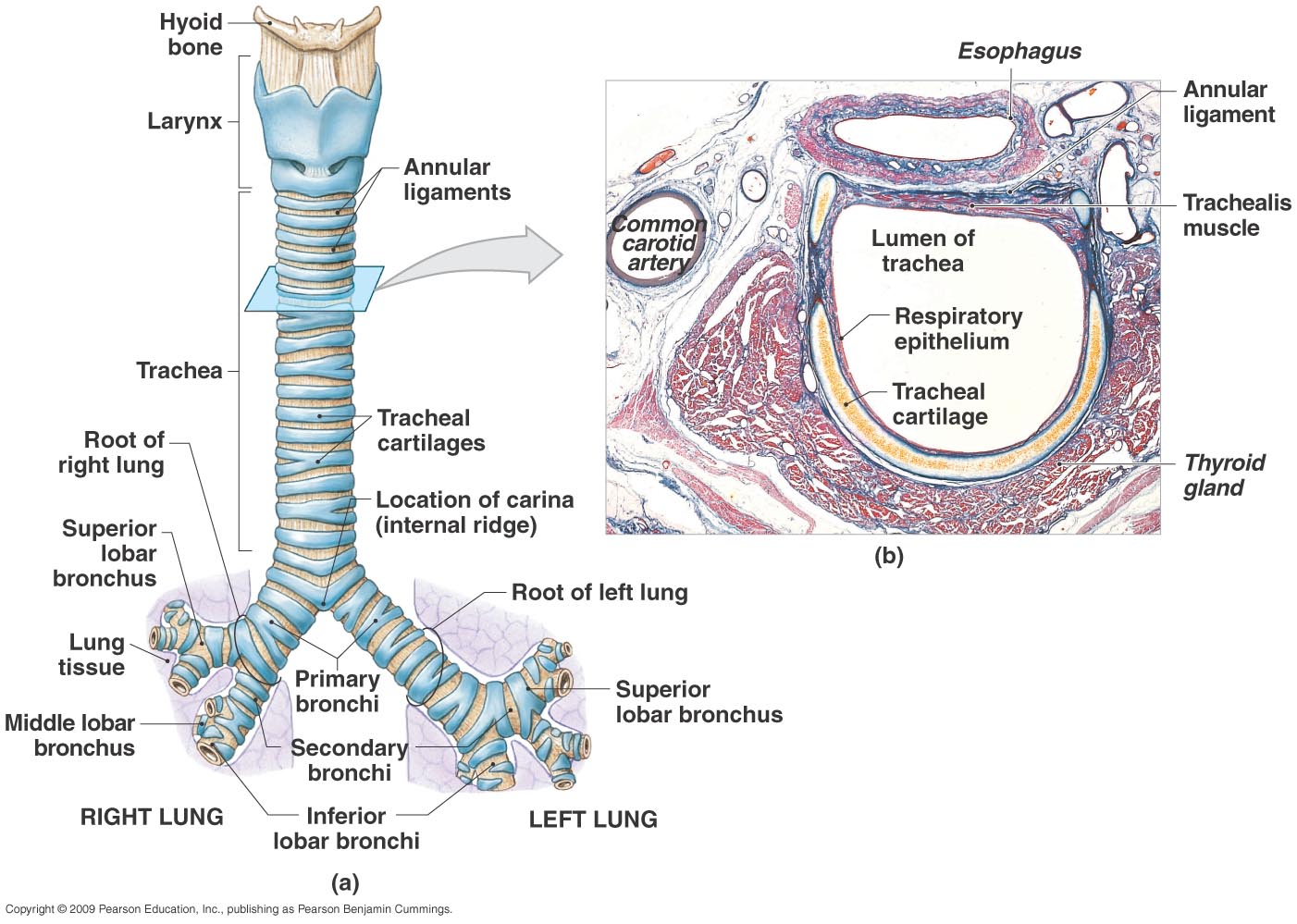 Dichotomous division starting with trachea and ending in alveolar sac.
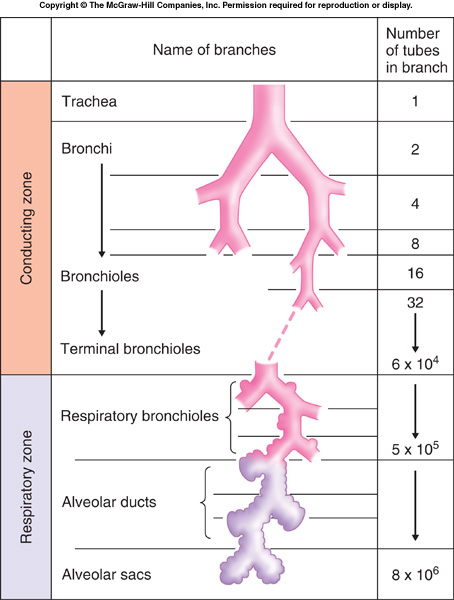 .
.
THE BRONCHI AND SUB-DIVISIONS:
The Bronchial Tree:- - The bronchial tree  is the site where conducting zone structures give
    way to respiratory zone structures.
CONDUCTING ZONE STRUCTURES.
- The right and left main (primary) bronchi  are formed by the division
    of the trachea approximately at the level of T7 in an erect (standing)
    person.

 
 - Each bronchus runs obliquely in the mediastinum before plunging
    into the medial depression (hilum) of the lung on its own side.
.
The right main bronchus is wider, shorter, and more vertical than the
   left.

 - And is the more common site for an inhaled foreign object to become lodged.
 
 - By the time incoming air reaches the bronchi, it is warm, cleansed of
   most impurities, and saturated with water vapour.
.
Once inside the lungs, each main bronchus subdivides:-

         - Into lobar(secondary) bronchi.

         - Three on the right and two on the left.

         - Each supplying one lung lobe.
.
The lobar bronchi branch into third-order segmental (tertiary)bronchi, 

which divide repeatedly into smaller and smaller bronchi
    (fourth-order, fifth-order, etc.).

- Overall, there are about 23 orders of branching air passageways in
    the lungs.
- Passages smaller than 1 mm in diameter are called bronchioles(“little bronchi”),

 - And the tiniest of these, the terminal bronchioles, are less than 0.5 mm in
   diameter.
 
 - Because of this branching pattern, the conducting network within the
   lungs is often called the bronchial or respiratory tree.
.
.
1.  Support structures change:    The cartilage rings are replaced by
         irregular plates of cartilage.
 
2.  Epithelium type changes:    The mucosal epithelium thins as it 
        changes from pseudostratified columnar to columnar and then to
        cuboidal in the terminal bronchioles.
 
3.  Amount of smooth muscle increase:    The relative amount of
        smooth muscle in the tube walls increases as the passageways
        become smaller.
RESPIRATORY ZONE STRUCTURES.
- Defined by the presence  alveoli ,it begins as the terminal bronchioles
   feed into respiratory bronchioles within the lung.
 
 - Protruding from these smallest bronchioles are scattered alveoli.
 
 - The respiratory bronchioles lead into winding alveolar ducts, whose
    walls consist of diffusely arranged rings of smooth muscle cells,
    connective tissue fibers, and out pocketing alveoli.
.
- The alveolar ducts lead into terminal clusters of alveoli called alveolar
    sacs.
 
 - The 300 million or so gas-filled alveoli in the lungs account for most
    of the lung volume and provide a tremendous surface area for gas
    exchange.
Artery supply, Nerve supply of bronchial tree:
- Up to terminal bronchioles –           Bronchial artery.
 - Beyond the terminal bronchioles- Pulmonary artery.
 - Parasympathetic by – vagus (bronchoconstriction).
 - Sympathetic - (T2-T5) (Broncho dilatation)
MUSCLES OF RESPIRATION:
*During quite inspiration:                *During forced inspiration:    
     - Diaphragm(main)                               - Sternocleidomastoid     - External intercostal                            - Serratus anterior     - Inter chondral portion of                  - Scalene       the internal intercostals                    - Erector spinae                                                                     - Alaque nas                                                                     - Pectoralis major and minor
.
*During quite expiration:              *During forced expiration:    - Elastic recoil of alveoli and         - Abdominal muscles      thoracic wall                                  - Latissimus dorsi                                                               - Internal intercostal                                                               - Transverse thoracic
THE LUNGS AND PLEURAE.
- The  lungs occupy all of the thoracic cavity.

 - Each lung is suspended in its own pleural cavity.

 - And connected to the mediastinum by vascular and bronchial attachments,
   called the lung root.

 - The anterior, lateral, and posterior lung surfaces lie in close contact
    with the ribs
.
- Just deep to the clavicle is the apex, the narrow superior tip of the
   lung.

 
 - The concave, inferior surface that rests on the diaphragm is the base.


 - On the mediastinal surface of each lung is  the hilum, through which
    pulmonary and systemic blood vessels enter and leave the lungs.
- The left lung is smaller than the right.

 - The left lung is subdivided into superior and inferior lobes by the oblique fissure.

 - The right lung is partitioned into superior, middle, and inferior lobes by the
    oblique and horizontal fissures.
.
.
- Each lobe contains bronchopulmonary segments separated from one
    another by connective tissue septa.

 - Each segment is served by its own artery and vein and receives air
    from an individual bronchus.
Root of lung:
- It connects the medial surface of the lung to the mediastinum.
 - Roots of the lungs lies opposite the bodies of T5-T7.
>Contents:-
  1. Principal bronchus on the left side and eparterial,hyparterial       bronchi on the right side.
  2. One pulmonary artery.
  3. Two pulmonary veins.
.
4. Bronchial arteries,        - One on the rt side.        - Two on left side.
  5. Bronchial vein.
  6. Lymphatic of lung.
  7. Broncho pulmonary      lymph nodes.
  8. Areolar tissue
Differences between right and left lung
Right lung                                                 Left lung               1. It has 2 fissures and 3 lobes.      1. It has one fissure and 2 lobes.              2. Anterior border is straight.         2. Anterior border is interrupted by                                                                               the cardiac notch.              3. Larger and heavier.                       3. Smaller and lighter.              4. Shorter and broader.                    4. Longer and narrower.
THE PLEURAE.
- The pleurae form a thin, double-layered serosa called the parietal
    pleura.

 - It covers the thoracic wall and superior face of the diaphragm.
.
- It continues around the heart and between the lungs, forming the
   lateral walls of the mediastinal enclosure and  enclosing the lung root.


 - From here, the pleura extends as the layer called the visceral pleura
   to cover the external lung surface, dipping into and lining its fissures.
.
- The pleurae produce pleural fluid, which fills the pleural cavity
    between them.


 
 - This lubricating secretion allows the lungs to glide easily over the
    thorax wall during our breathing movements.
PLEURA
- Two types of pleura found in lung :   - Visceral pleura.
                                                                    - Parietal pleura.
*Visceral pleura:     - It covers the surfaces and fissures of lung except at hilum.
     - Along the attachment of pulmonary ligament it is continuous with parietal        pleura.
     - It is firmly adherent to lung and cannot be separated from it.
     - It is pain insensitive.
.
*Parietal pleura:        - It is thicker than visceral pleura.
        - Subdivided in to four parts:
               1.Costal.
               2.Diaphragmatic.
               3.Mediastinal.
               4.Cervical
.
*Nerve supply:  Parietal pleura-  Somatic nerve(intercostal                               and phrenic nerve)  Visceral pleura- Autonomic nerves
*Blood supply:
    1. Parietal pleura-           - Arterial supply :    Intercostal, internal thoracic,                                             musculophrenic arteries           - Vein drainage:      Azygos,internal thoracic vein   2. Visceral pleura-           - Arterial supply:    Bronchial arteries           - Vein drainage:      Bronchial veins
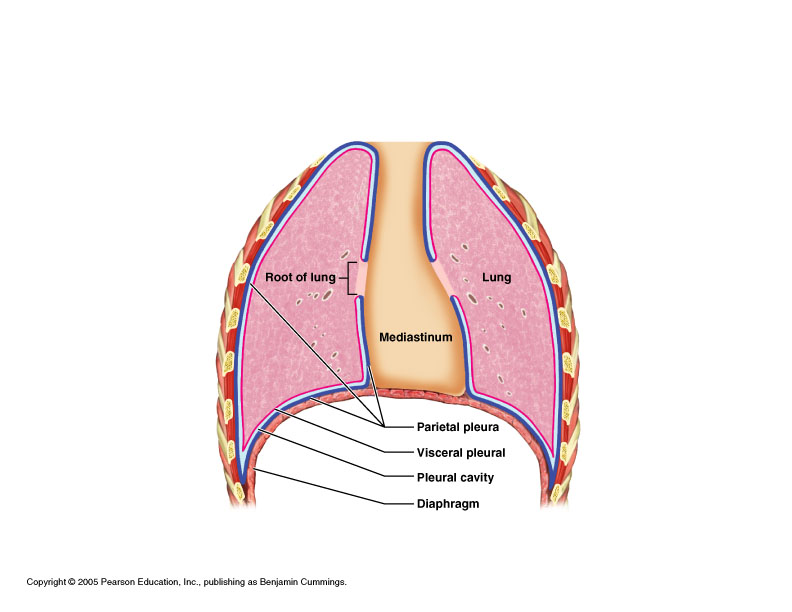 .
.
.
.
.
.
.
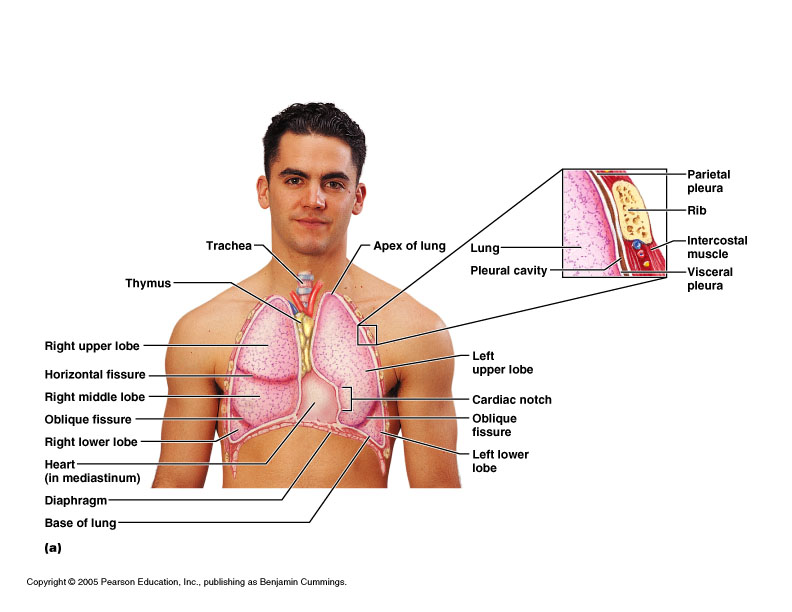 BLOOD AND NERVOUS SUPPLY OF LUNGS.
- The lungs are perfused by two circulations, the pulmonary and the
    bronchial, which differ in size, origin, and function.
 
 - Systemic venous blood that is to be oxygenated in the lungs is
    delivered by the pulmonary arteries.
 
 - The pulmonary arteries branch with the bronchi and feed into the
    pulmonary capillaries surrounding the alveoli.
.
- Oxygenated blood is conveyed from the respiratory zones to the
   heart by the pulmonary veins.

 -  Whose tributaries course back to the hilum both with the 
    corresponding bronchi. 

 - The connective tissue septa separating the bronchopulmonary
    segments.
.
- The bronchial arteries,

 - Which provide systemic blood to lung tissue,

 - Arise from the aorta,
 
 - Enter the lungs at the hilum,
 
 - And then run along the branching bronchi,

 - Supplying all lung tissues except the alveoli (these are supplied by the
   pulmonary circulation).
.
-  Although some systemic venous blood is drained from the lungs by
    the tiny bronchial veins, 

 - There are multiple anastomoses between the two circulations, 

 - And most venous blood returns to the heart via the pulmonary veins.
.
- The lungs are innervated by parasympathetic and sympathetic motor
    fibers, and visceral sensory fibers.
 
 - These nerve fibers enter each lung through the pulmonary plexus on
    the lung root.

 - And run along the bronchial tubes and blood vessels in the lungs.

 -  Parasympathetic fibers constrict the air tubes, whereas the
    sympathetic nervous system dilates them.
.
- Although the pleurae slide easily across each other, their separation
    is strongly resisted by the surface tension of the pleural fluid.

 
 - The lungs cling tightly to the thorax wall and are forced to expand
    and recoil passively as the volume of the thoracic cavity alternately
    increases and decreases during breathing.